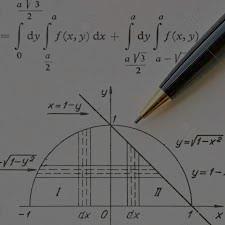 Cálculo II
Bacharelado e Engenharias
Semana 01 - Aula 3
Retas e planos
Prof. Henrique Antonio Mendonça Faria
henrique.faria@unesp.br
Equações de retas
Seja uma reta L no espaço.
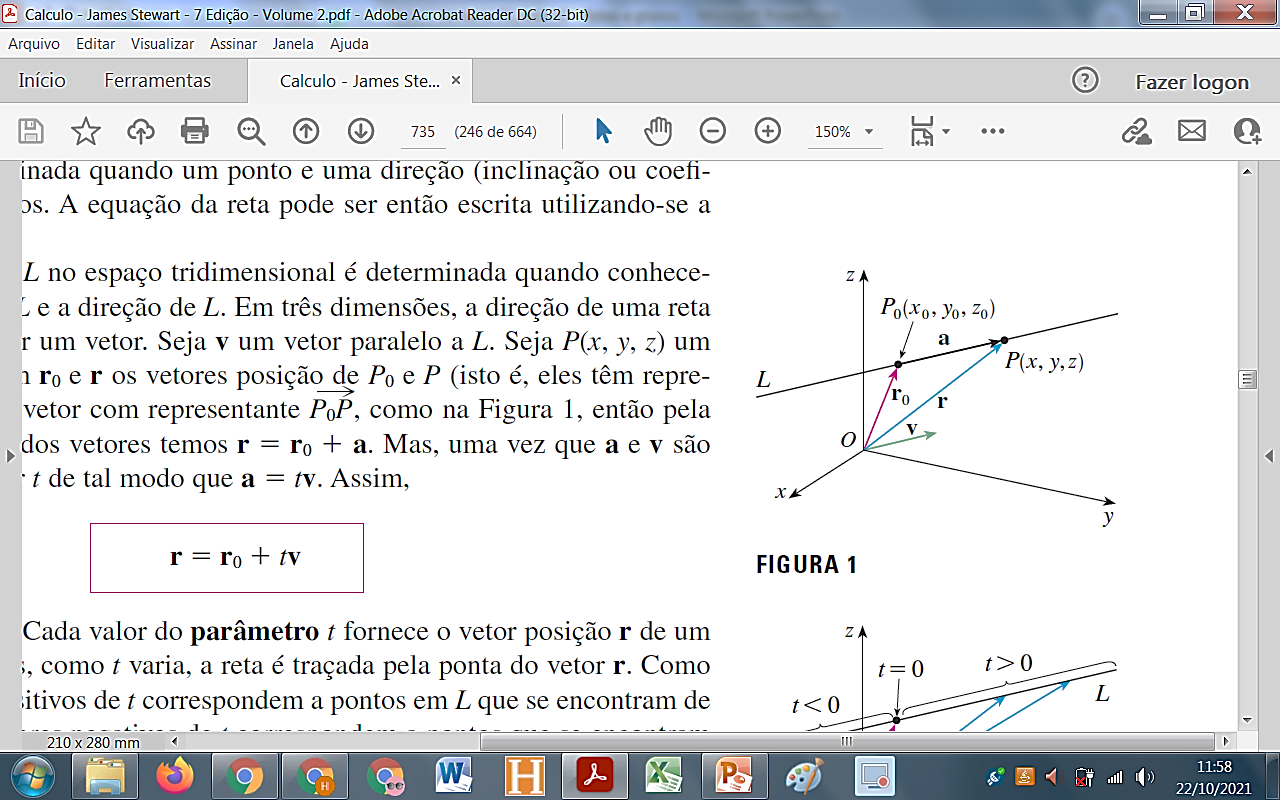 prof. Henrique A M Faria
2
Equações de retas
Seja uma reta L no espaço.
A direção de L pode ser descrita por um vetor v paralelo a ela.
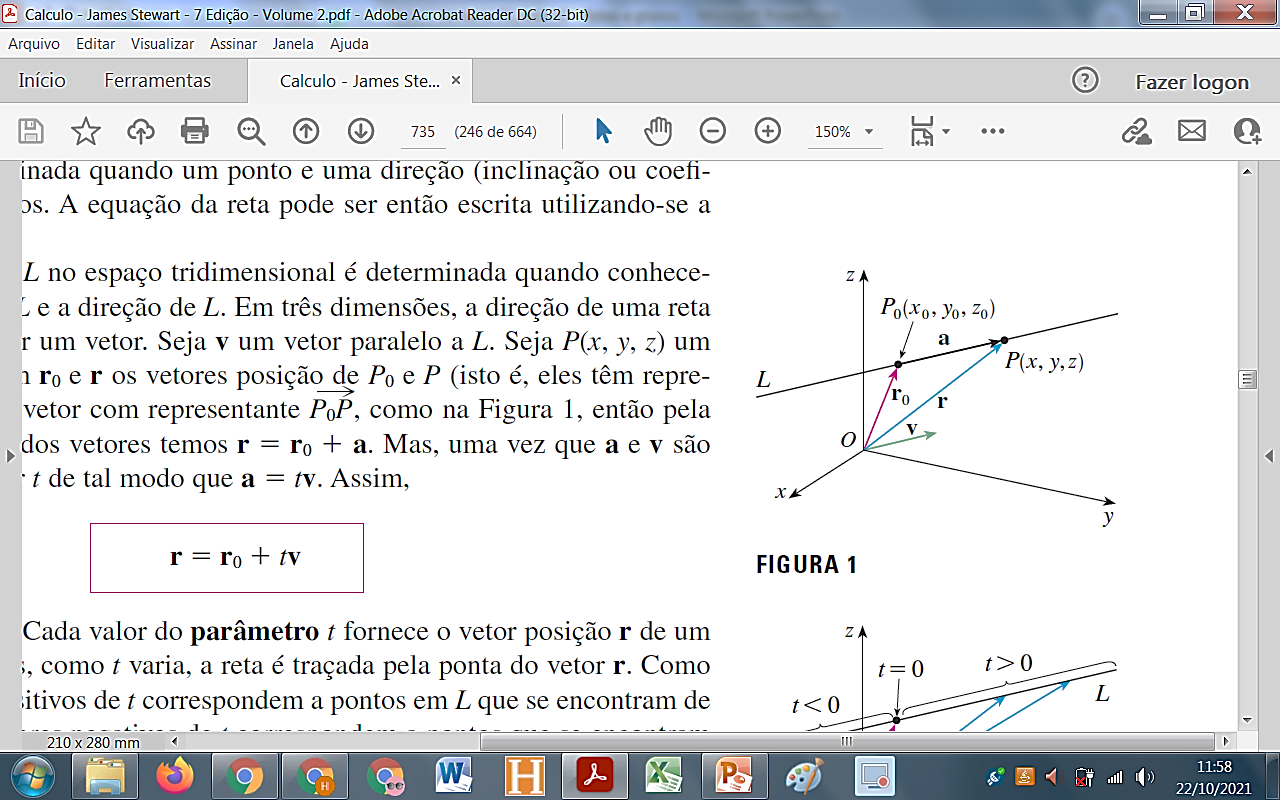 prof. Henrique A M Faria
3
Equações de retas
Seja uma reta L no espaço.
A direção de L pode ser descrita por um vetor v paralelo a ela.
Conhecendo-se um ponto P(x, y, z) podemos encontrar a equação vetorial desta reta L.
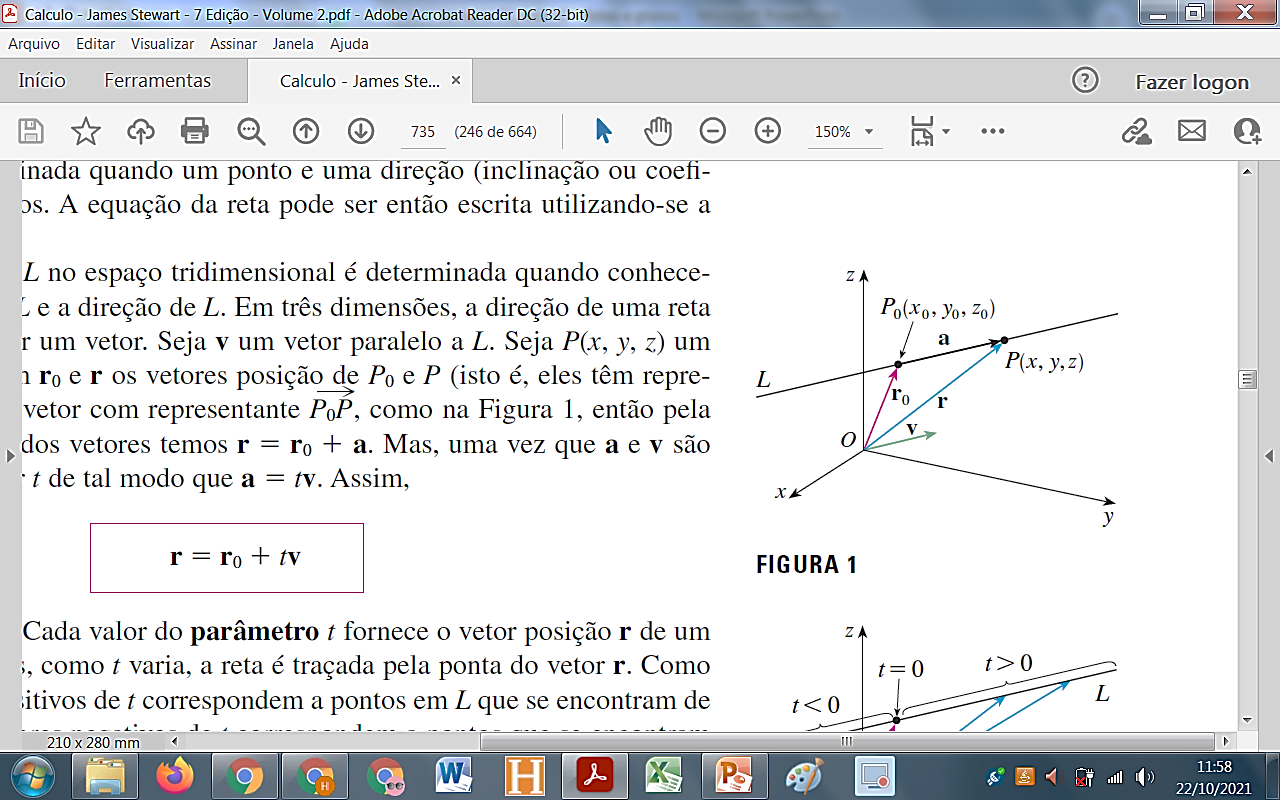 prof. Henrique A M Faria
4
Equações de retas
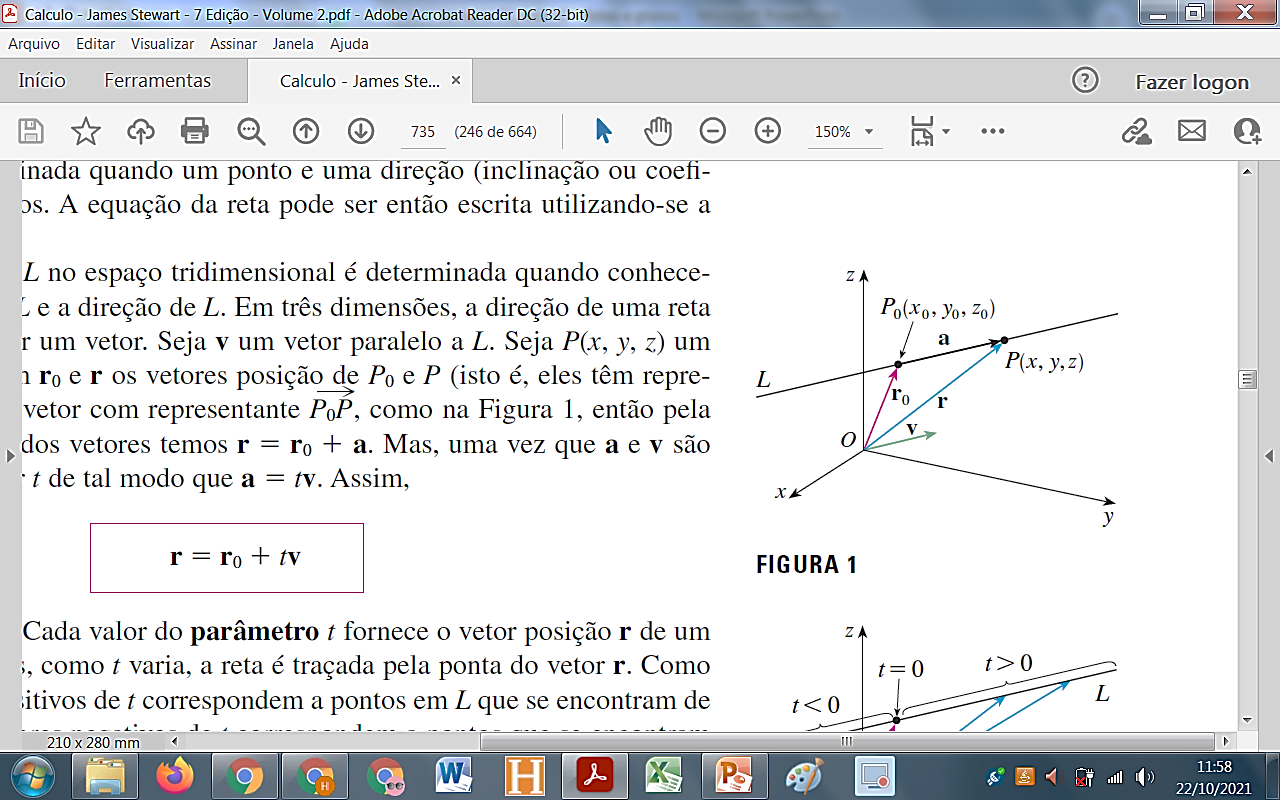 Pela soma de vetores:
prof. Henrique A M Faria
5
Equações de retas
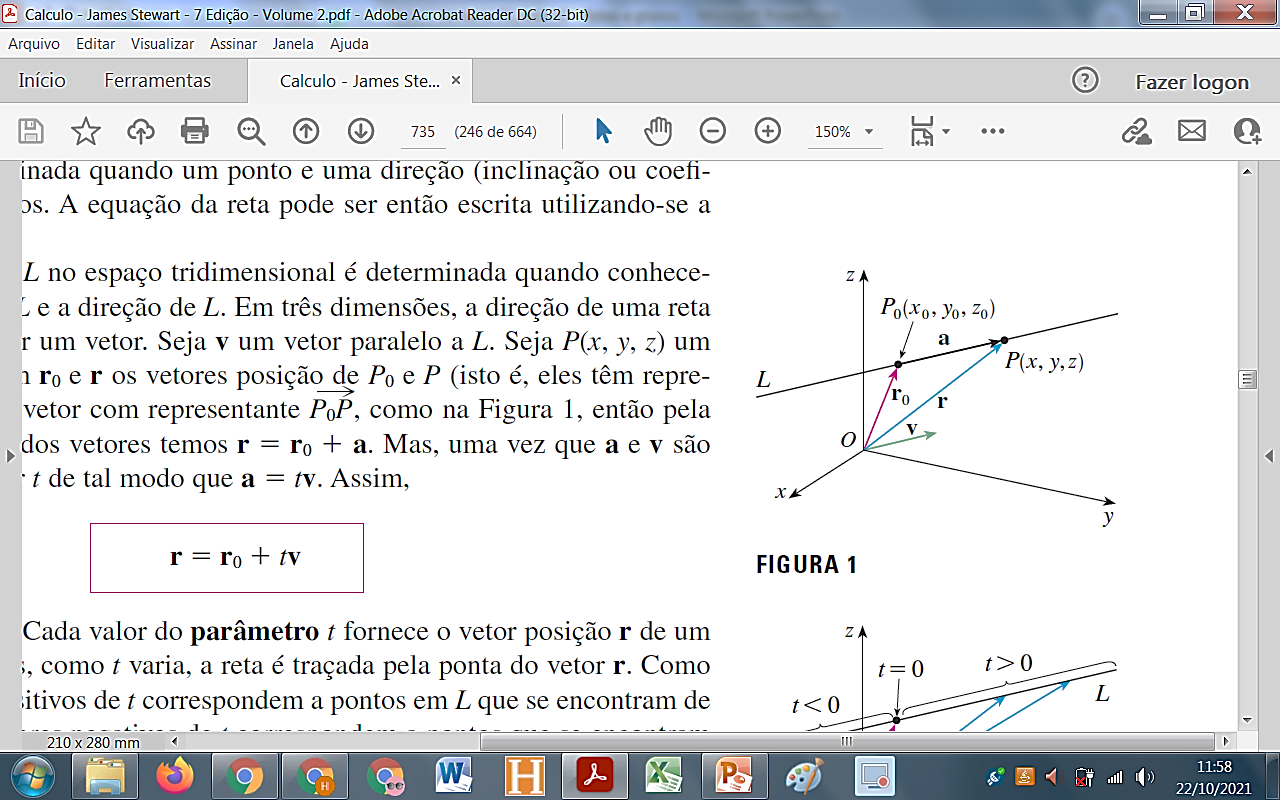 Pela soma de vetores:
prof. Henrique A M Faria
6
Equações de retas
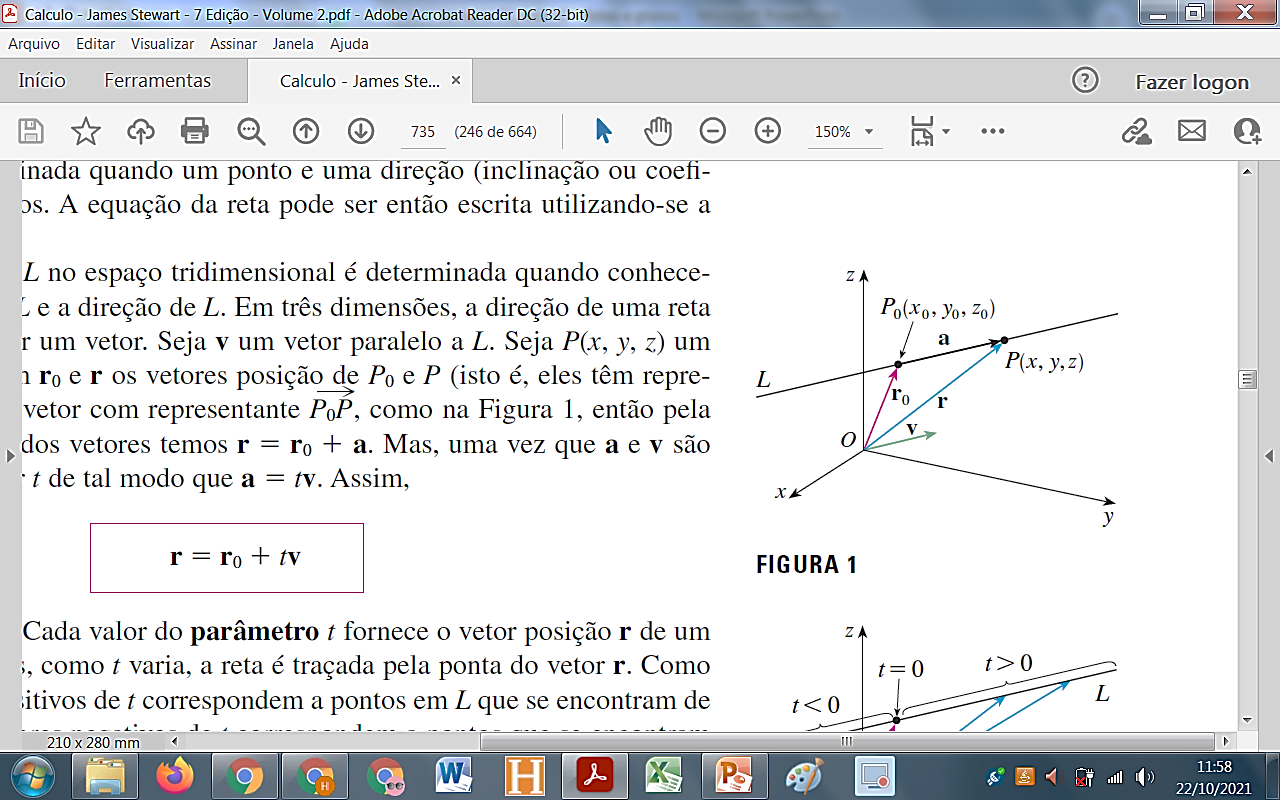 Pela soma de vetores:
Portanto:
Equação vetorial da reta
prof. Henrique A M Faria
7
Equações de retas
Reescrevendo os vetores em termos de componentes:
prof. Henrique A M Faria
8
Equações de retas
Reescrevendo os vetores em termos de componentes:
Substituindo na equação vetorial
prof. Henrique A M Faria
9
Equações de retas
Reescrevendo os vetores em termos de componentes:
Substituindo na equação vetorial
Equações paramétricasda reta
prof. Henrique A M Faria
10
Exemplo 1
prof. Henrique A M Faria
11
Exemplo 1
Solução (a)
prof. Henrique A M Faria
12
Exemplo 1
Solução (a)
prof. Henrique A M Faria
13
Exemplo 1
Solução (b)
Solução (a)
prof. Henrique A M Faria
14
Exemplo 1
Solução (b)
Solução (a)
prof. Henrique A M Faria
15
Equações de retas
Isolando o parâmetro t nas equações paramétricas:
Prof. Henrique A M Faria
16
Equações de retas
Isolando o parâmetro t nas equações paramétricas:
Igualando as expressões em t:
Equações simétricasda reta
Prof. Henrique A M Faria
17
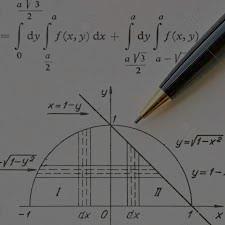 Planos
Equações de planos
Como um vetor  ortogonal ao plano define de modo completo sua “direção”, um plano no espaço fica determinado se conhecermos:
Um ponto P0(x0, y0, z0) e 
Um vetor n que seja ortogonal a esse plano.
prof. Henrique A M Faria
19
Equações de planos
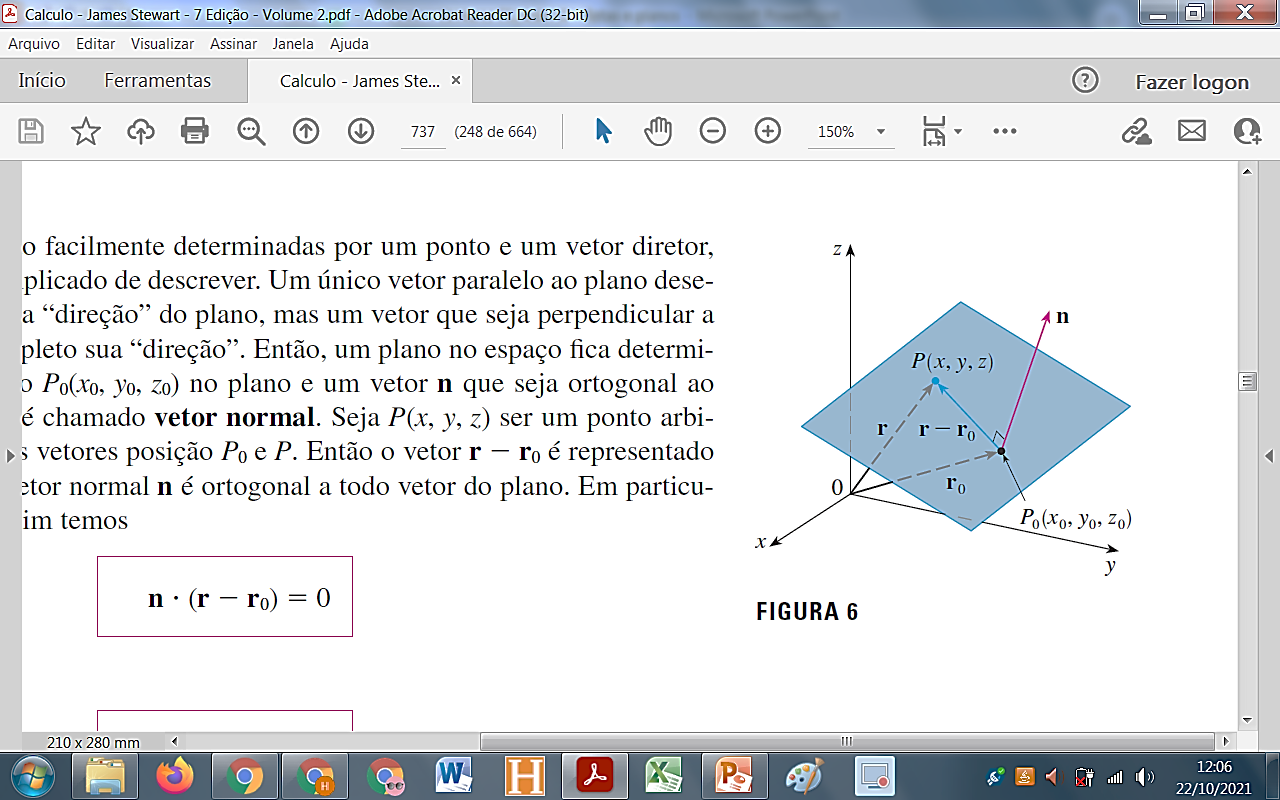 Prof. Henrique A M Faria
20
Equações de planos
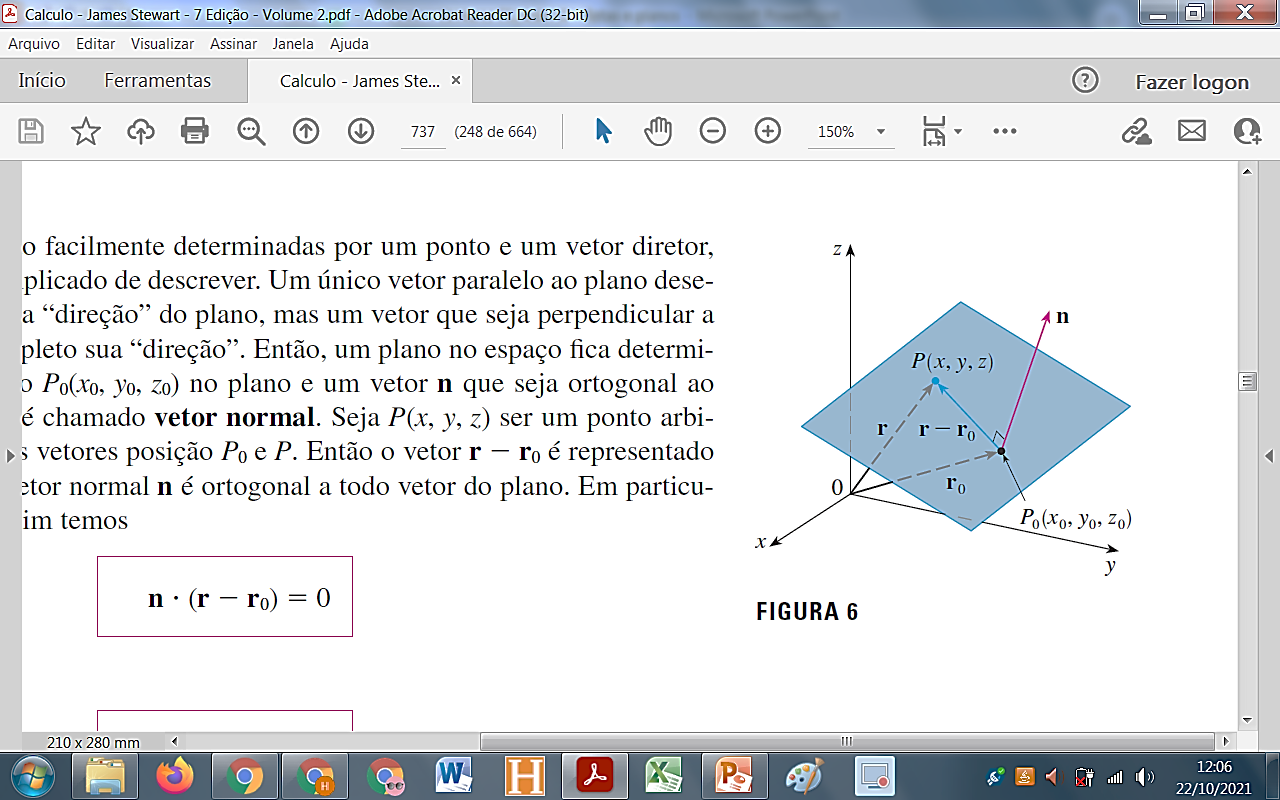 Da Figura 6, como:
Prof. Henrique A M Faria
21
Equações de planos
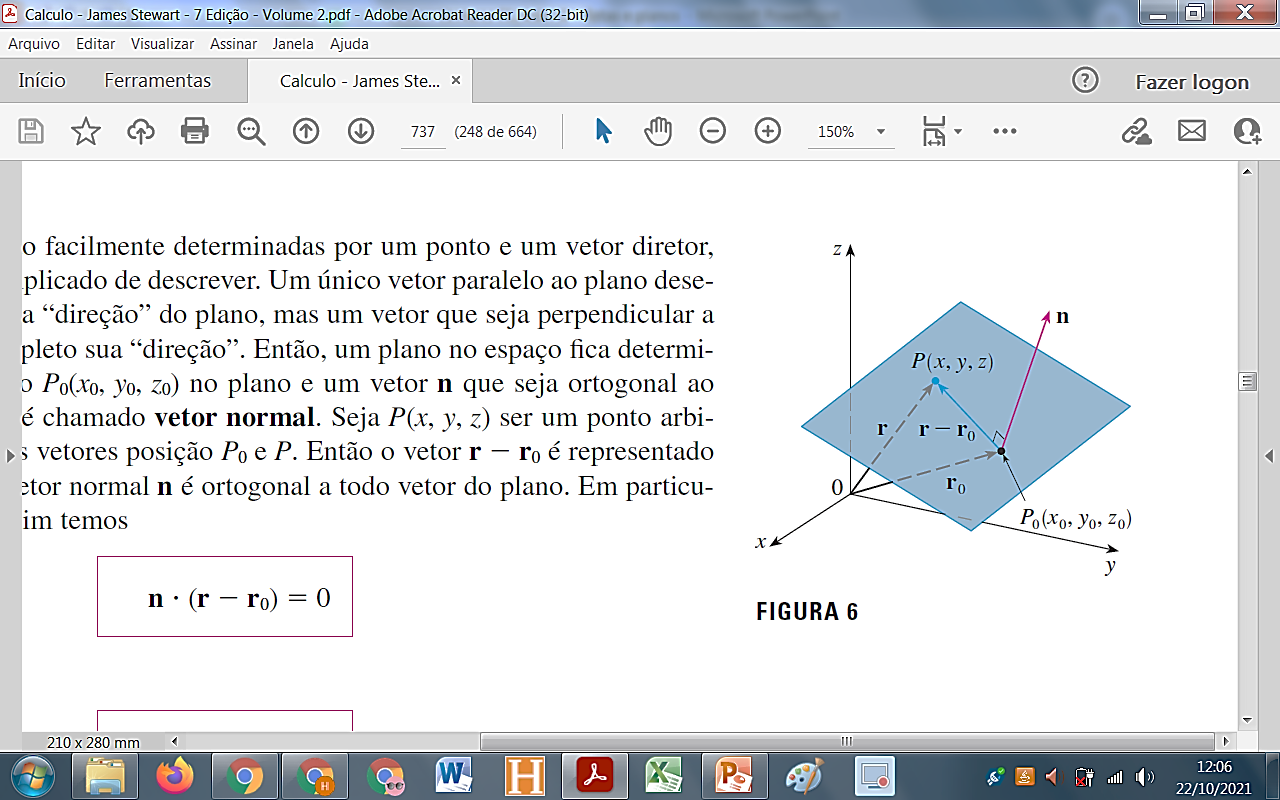 Da Figura 6, como:
Equações vetoriaisdo plano
Prof. Henrique A M Faria
22
Equações de planos
Para obter a equação escalar do plano escrevemos:
Prof. Henrique A M Faria
23
Equações de planos
Para obter a equação escalar do plano escrevemos:
Substituindo na equação vetorial:
Prof. Henrique A M Faria
24
Equações de planos
Para obter a equação escalar do plano escrevemos:
Substituindo na equação vetorial:
Equação lineardo plano
Prof. Henrique A M Faria
25
Exemplo 5
prof. Henrique A M Faria
26
Exemplo 5
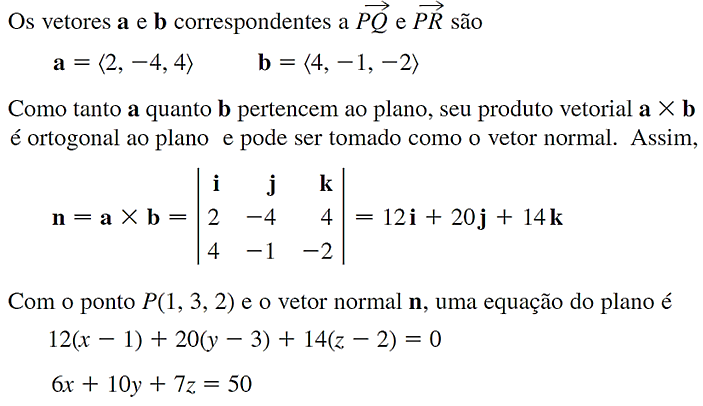 prof. Henrique A M Faria
27
Exemplo 5
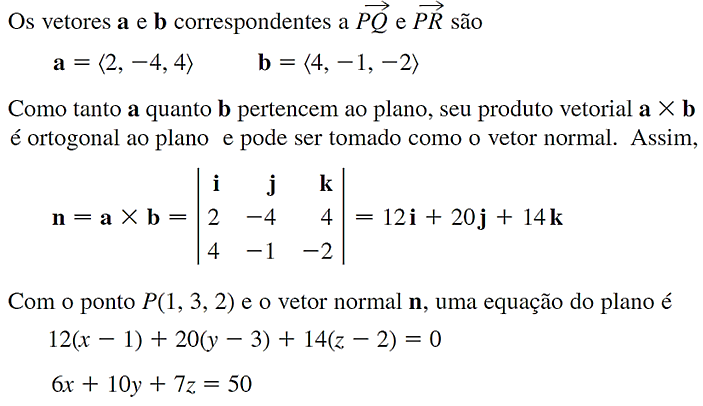 prof. Henrique A M Faria
28
Exemplo 5
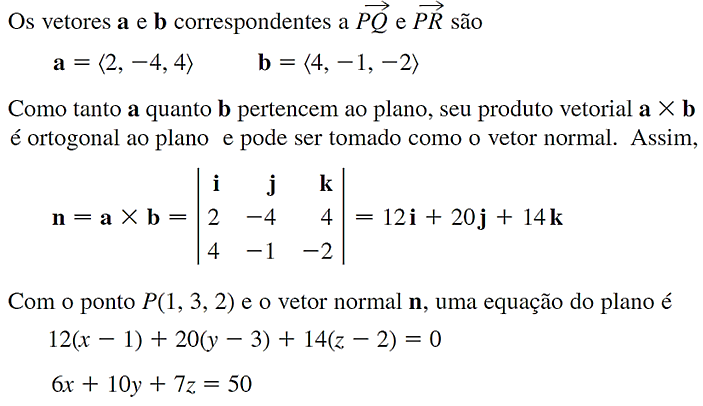 prof. Henrique A M Faria
29
Exemplo 5
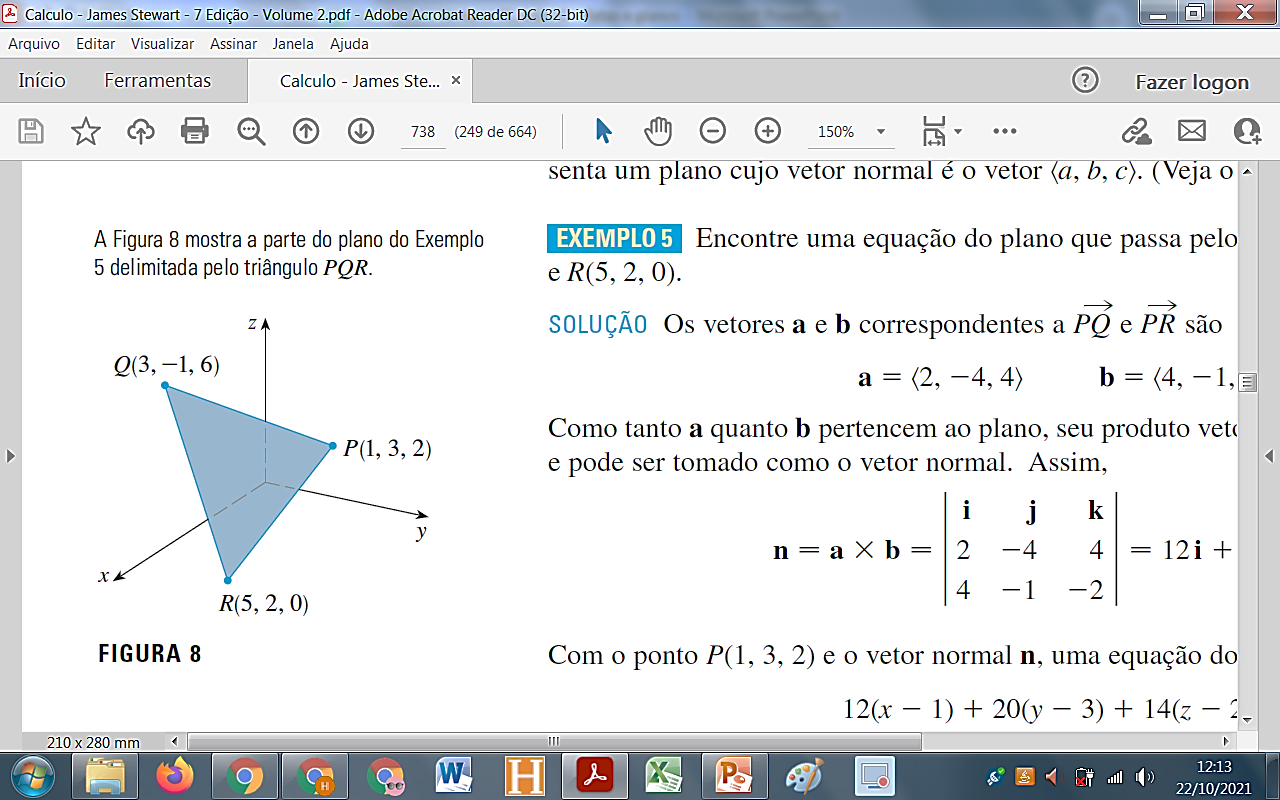 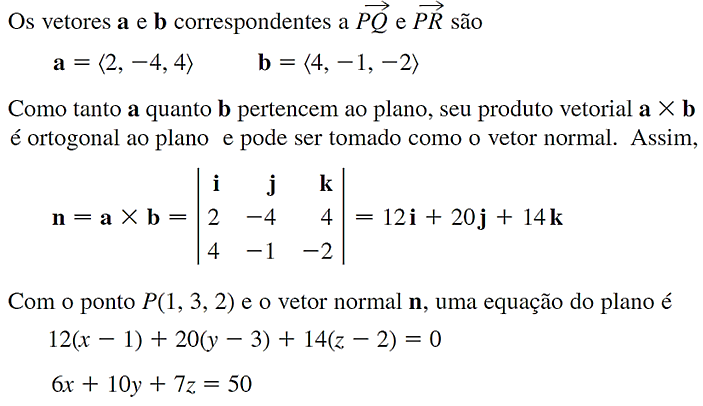 prof. Henrique A M Faria
30
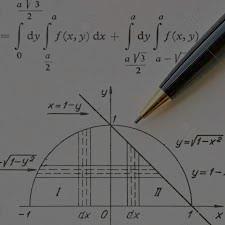 Distâncias
Distâncias
Exemplo 8
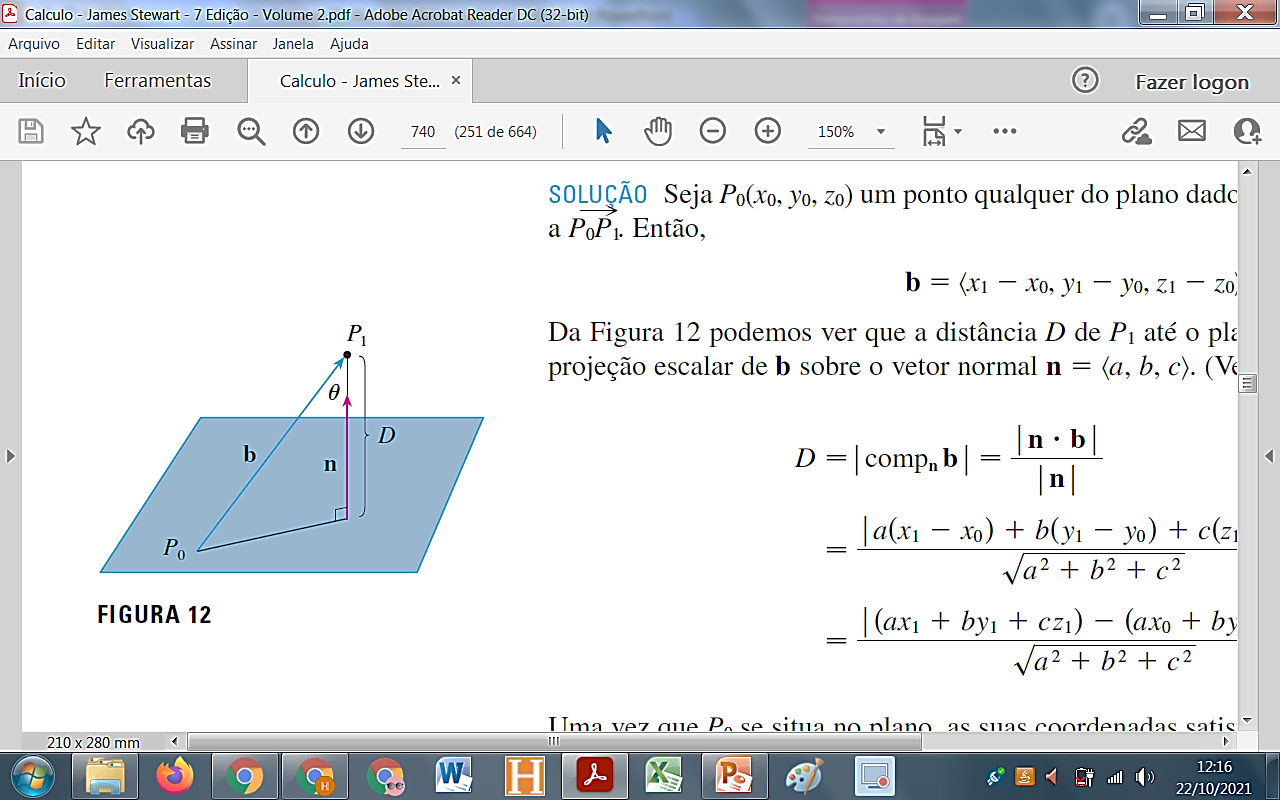 Prof. Henrique A M Faria
32
Distâncias
Exemplo 8
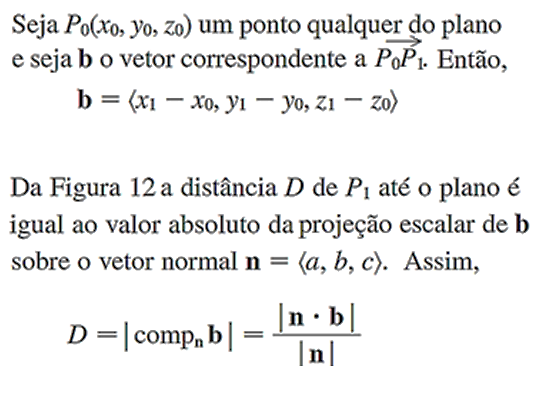 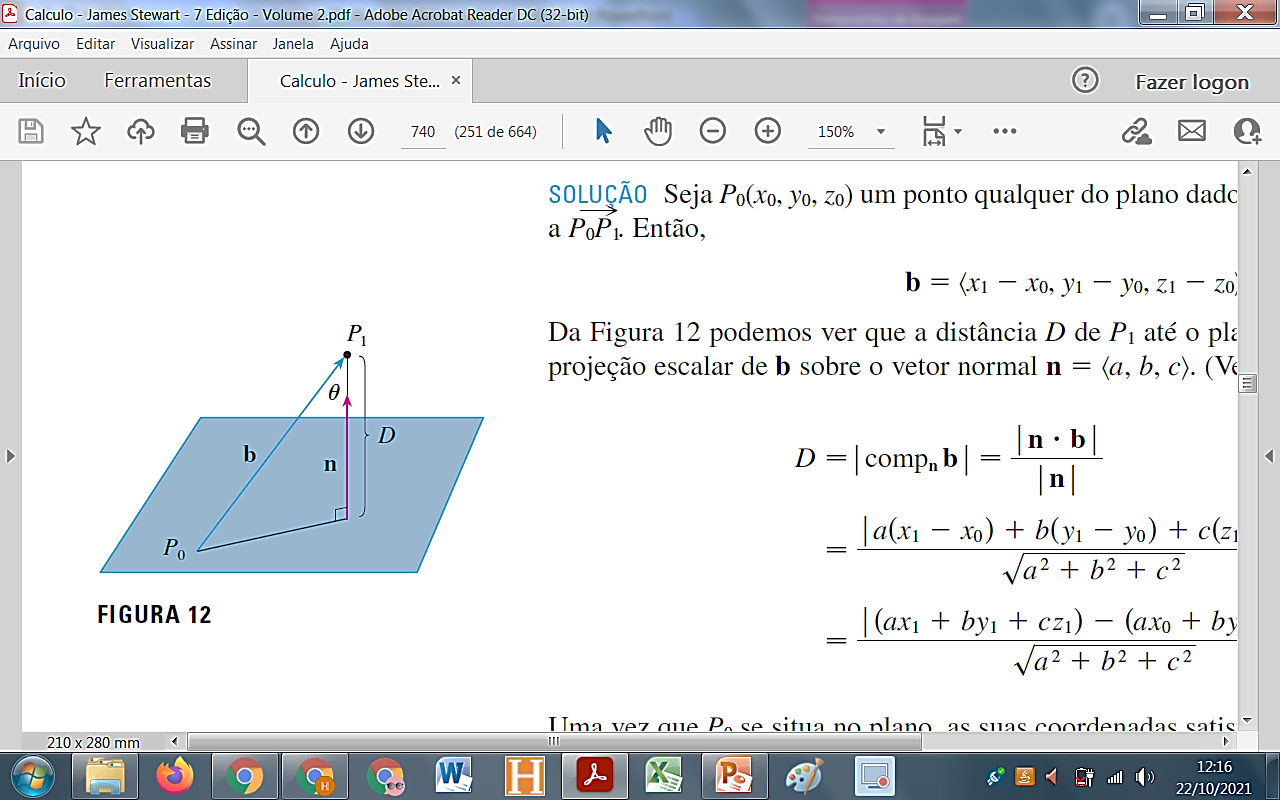 Prof. Henrique A M Faria
33
Distâncias
Exemplo 8
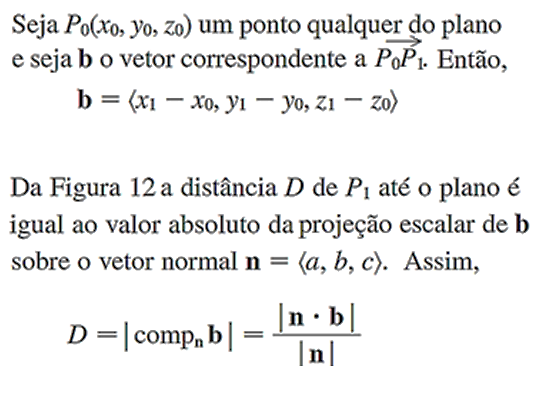 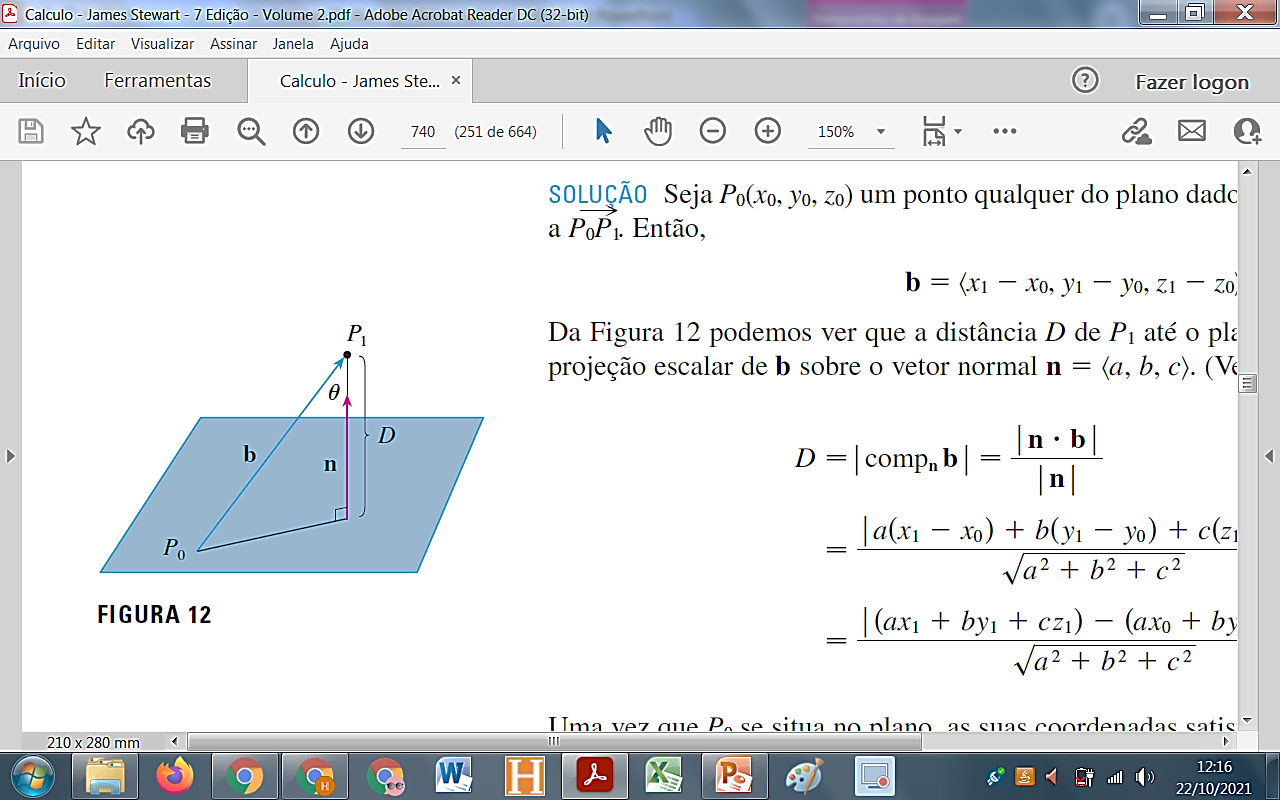 Prof. Henrique A M Faria
34
Distâncias
Exemplo 8
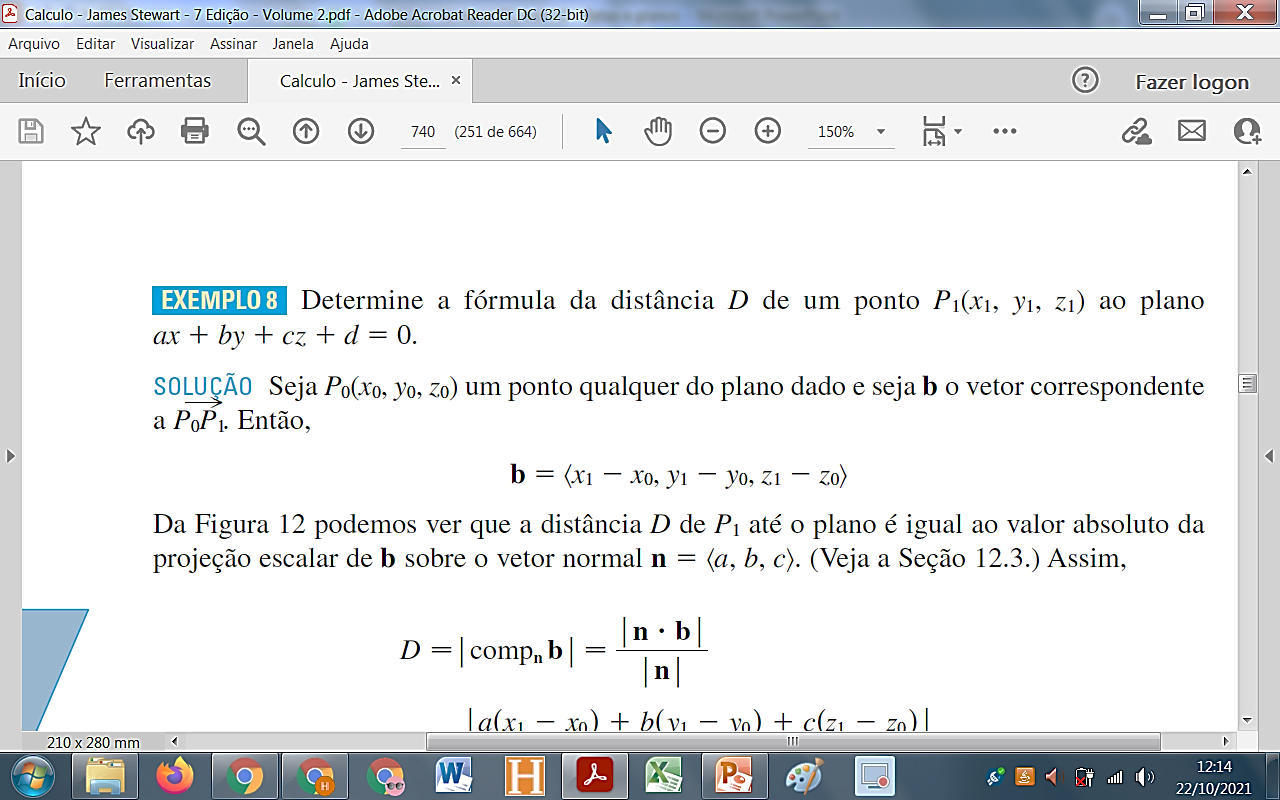 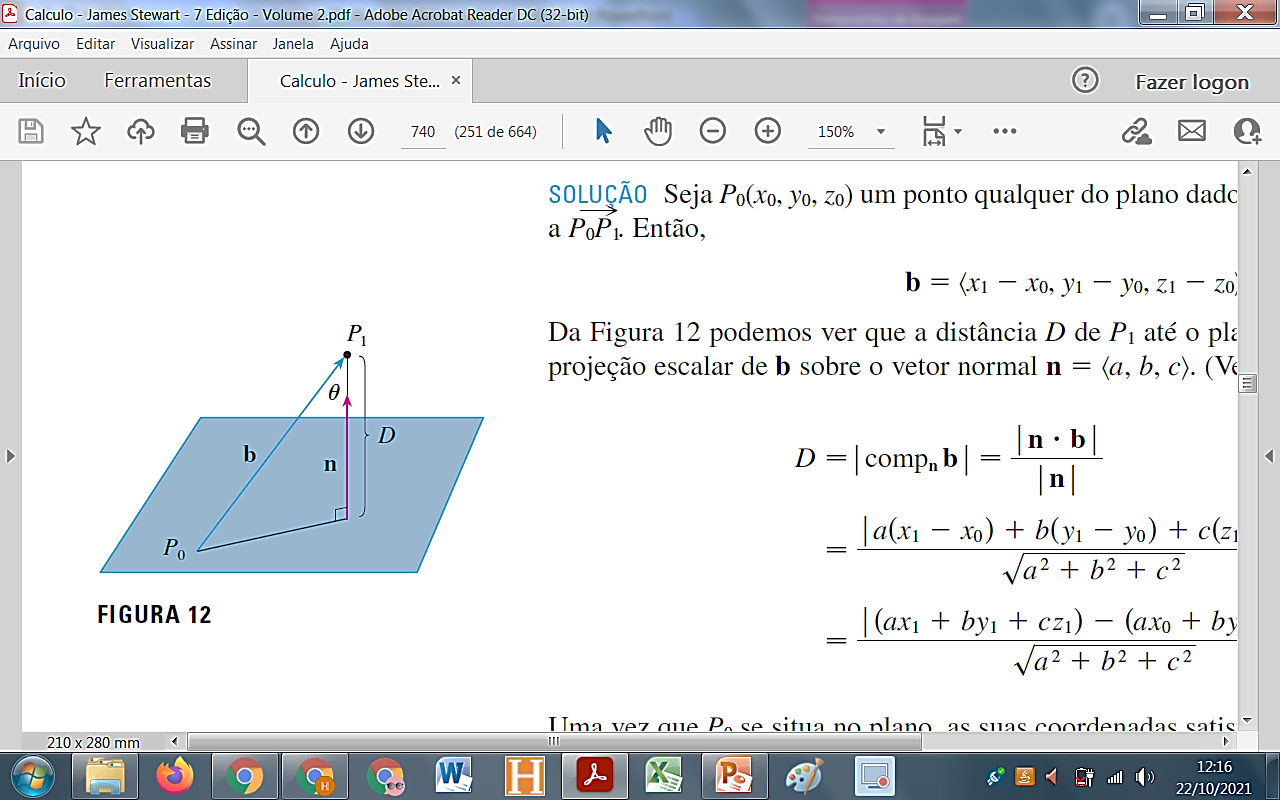 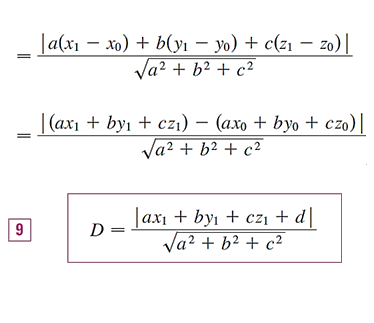 Prof. Henrique A M Faria
35
Distâncias
Exemplo 8
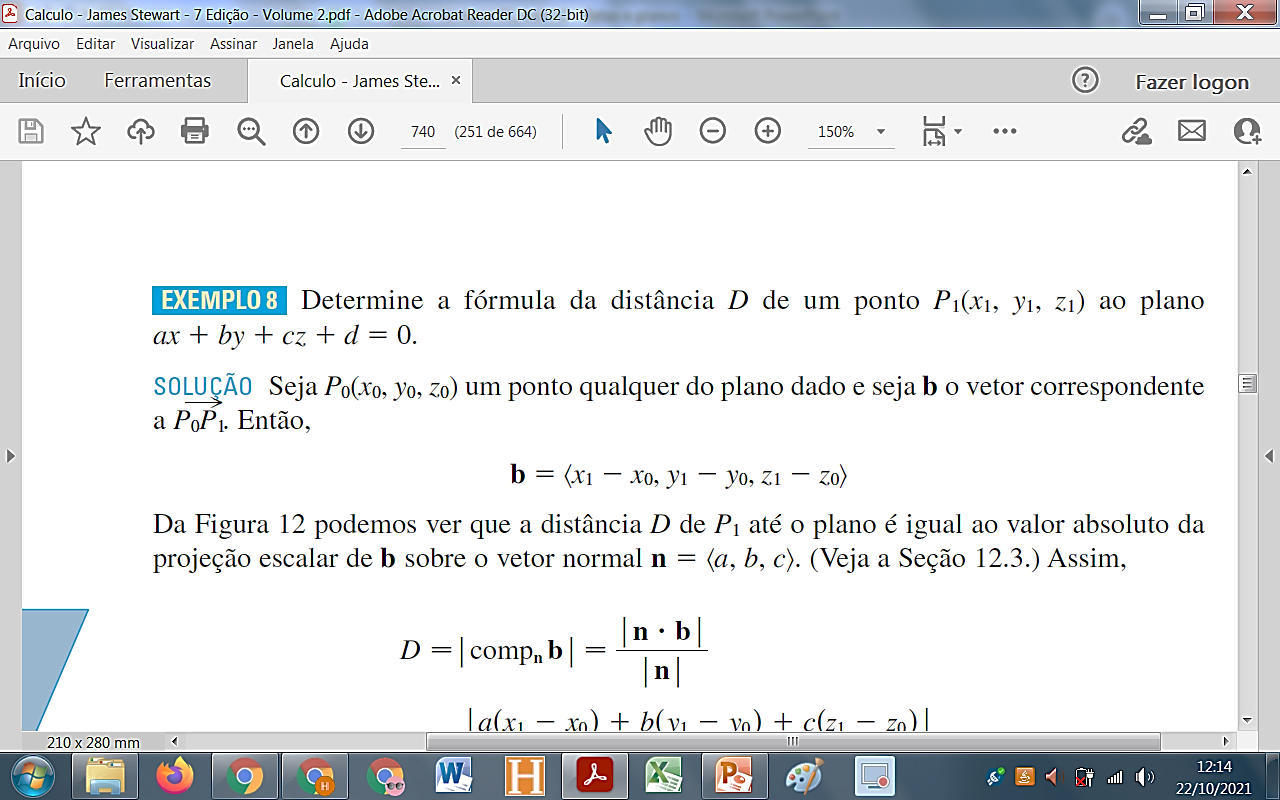 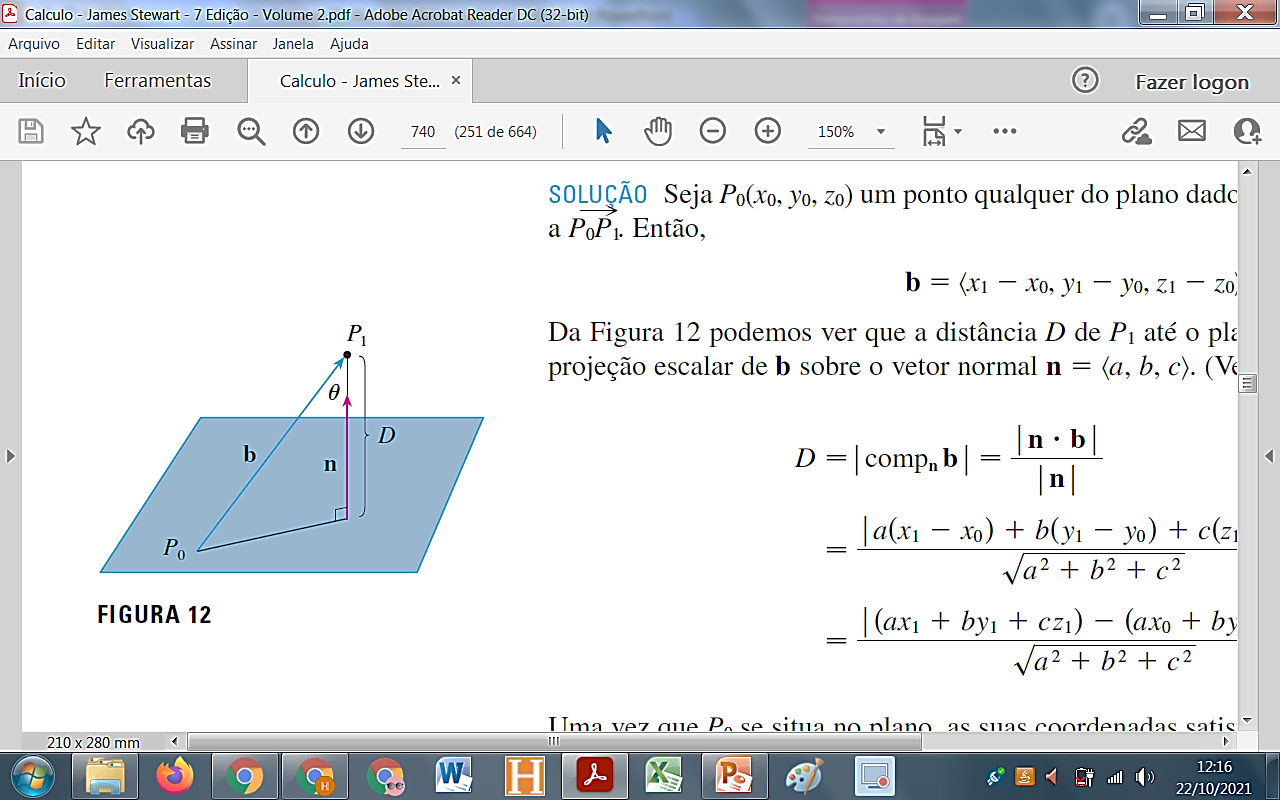 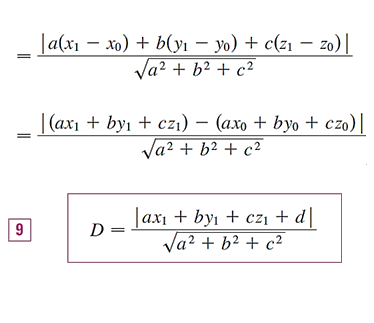 Prof. Henrique A M Faria
36
Distâncias
Exemplo 8
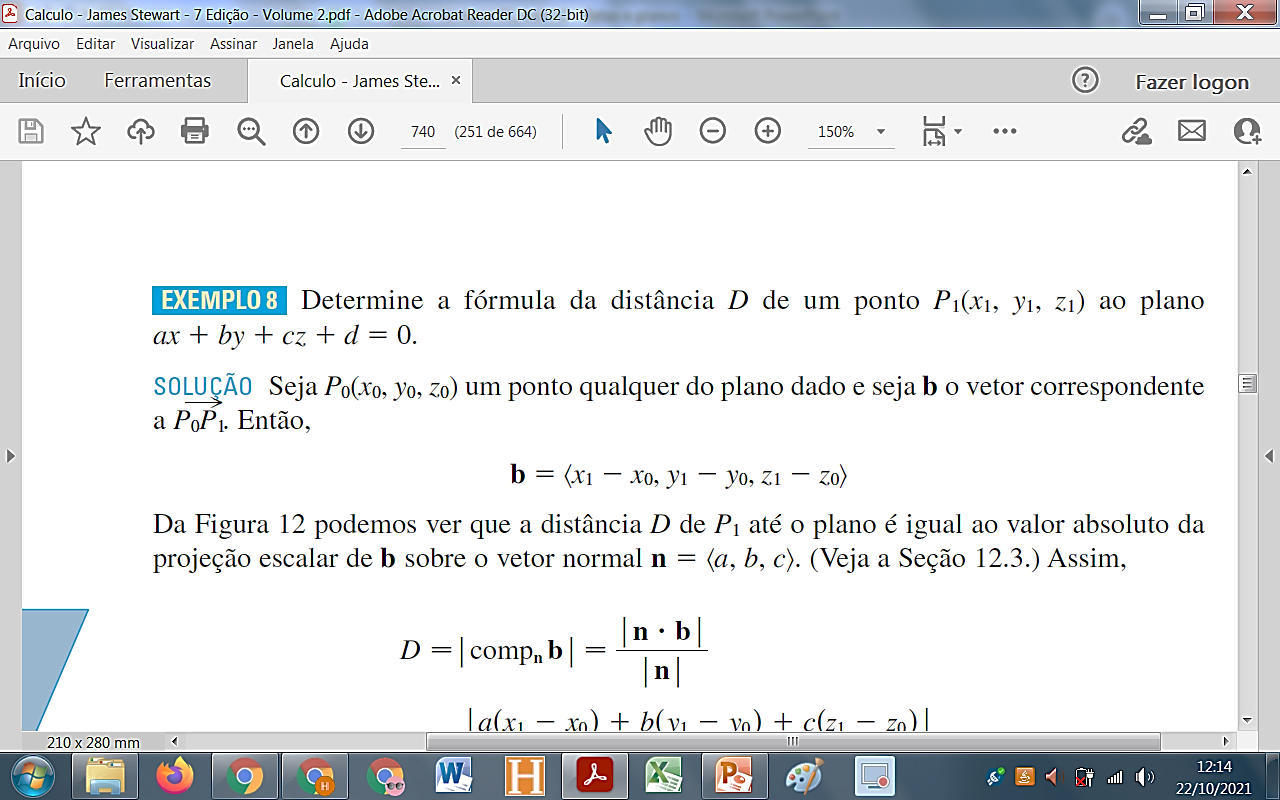 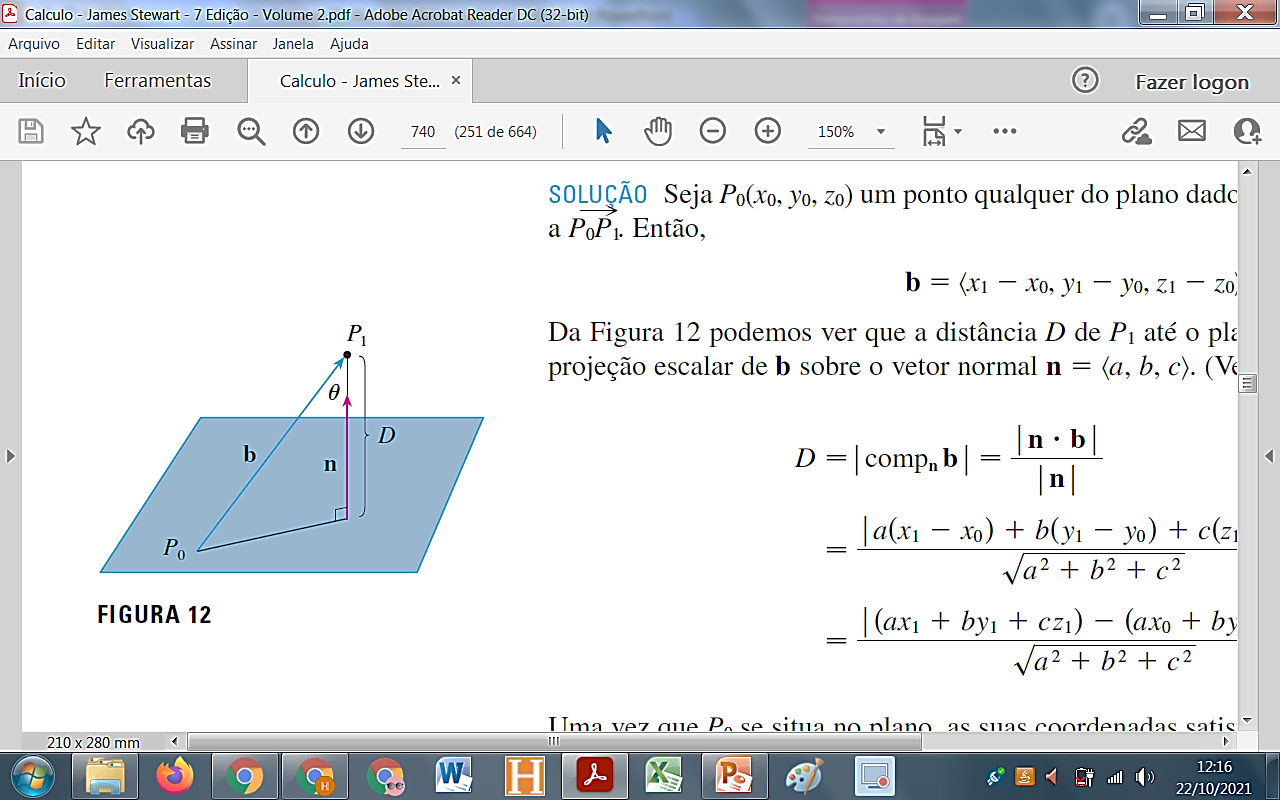 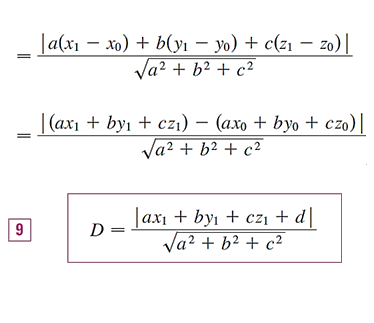 Prof. Henrique A M Faria
37
Exemplo 9
Determine a distância entre os dois planos paralelos 10x + 2y - 2z = 5 e  5x + y - z = 1.
prof. Henrique A M Faria
38
Exemplo 9
Determine a distância entre os dois planos paralelos 10x + 2y - 2z = 5 e  5x + y - z = 1.
Solução
prof. Henrique A M Faria
39
Exemplo 9
Determine a distância entre os dois planos paralelos 10x + 2y - 2z = 5 e  5x + y - z = 1.
Solução
Portanto:
prof. Henrique A M Faria
40
Exemplo 9
Determine a distância entre os dois planos paralelos 10x + 2y - 2z = 5 e  5x + y - z = 1.
Solução
Portanto:
Assim, a distância ao outro plano será:
prof. Henrique A M Faria
41
Para depois desta aula:
Reler o capítulo 12 do livro texto (Stewart).
Resolver os exemplos dados em aula.
Praticar com a lista de exercícios.
Próxima aula:
Funções de várias variáveis.
Prof. Henrique A M Faria
42
Bibliografia
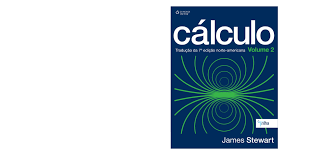 1. STEWART, James. Cálculo - volume 2. 7. ed. São Paulo: Cengage, 2013.
Numeração dos exercícios com base na 7ª ed.    ►
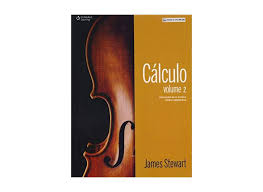 STEWART, James. Cálculo - volume 2. 8. ed. São Paulo: Cengage, 2016.
Prof. Henrique A M Faria
43
Contatos
profhenriquefaria.com
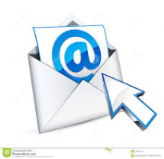 henrique.faria@unesp.br
Prof. Henrique A M Faria
44